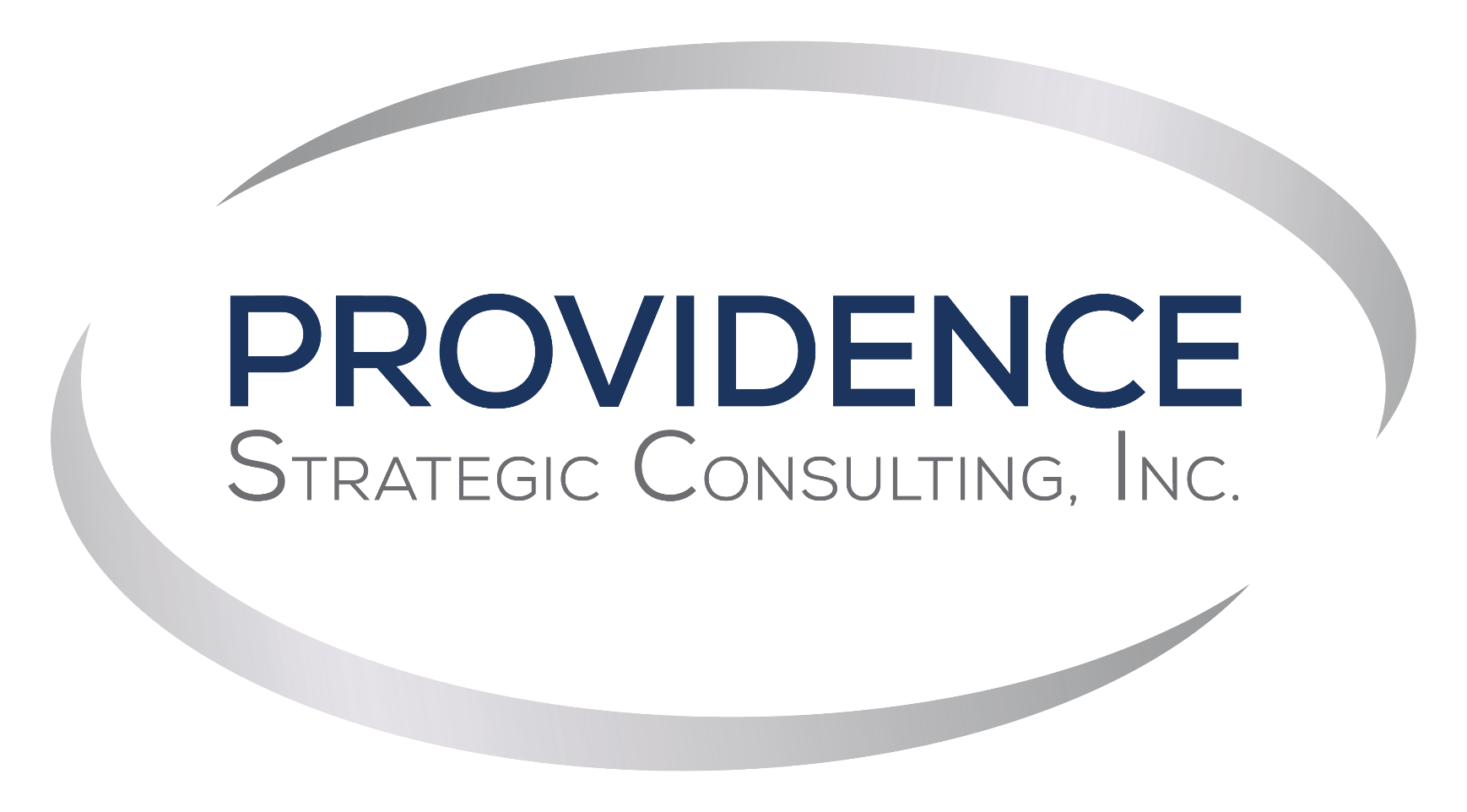 REDEFINING COMMUNICATIONS
Objectives & Presenter
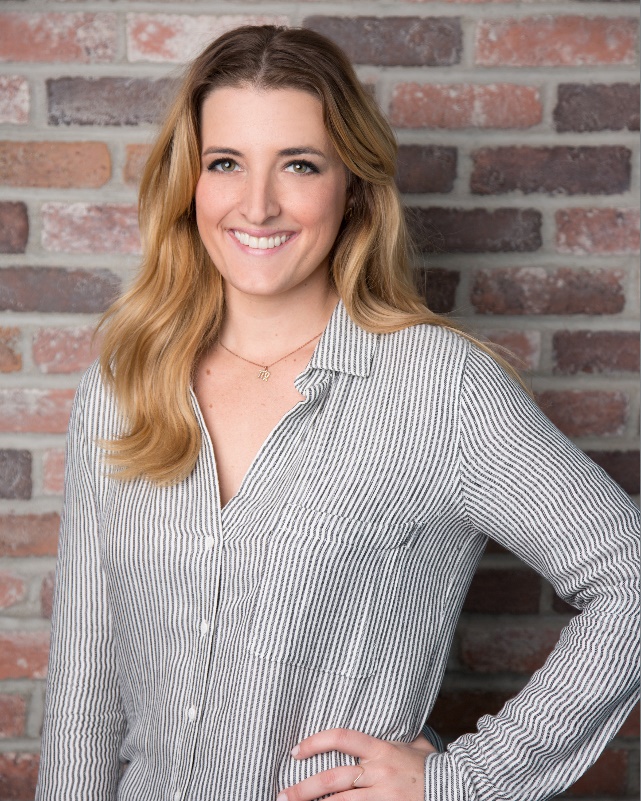 Today, you will learn how to plan and schedule 
your content for Give Big Kern and beyond!
Madison Carter
 Project Manager
Madison Carter
provconsult.com
ABOUT PROVIDENCE
Strategic communications firm
Public relations, public affairs, marketing and advertising, and government services.
15 years of experience in the Central Valley
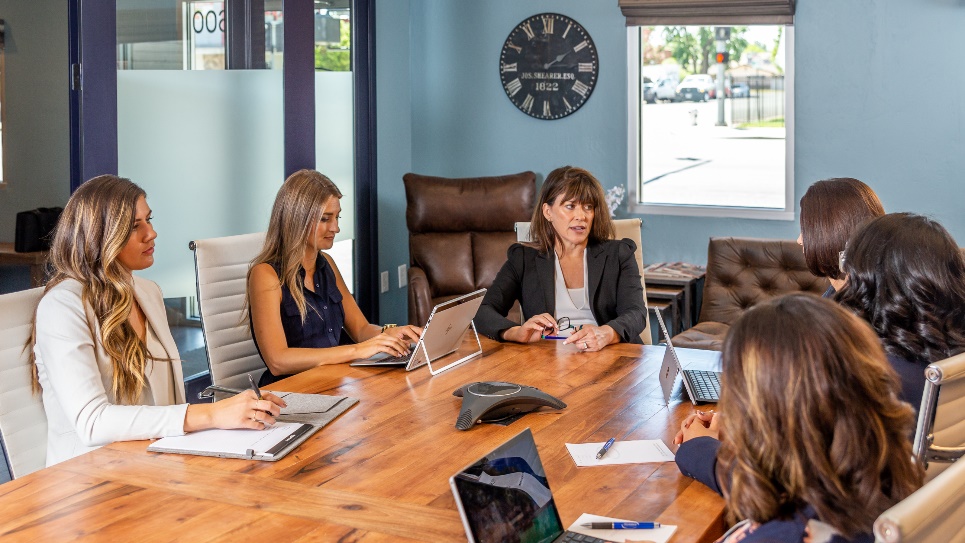 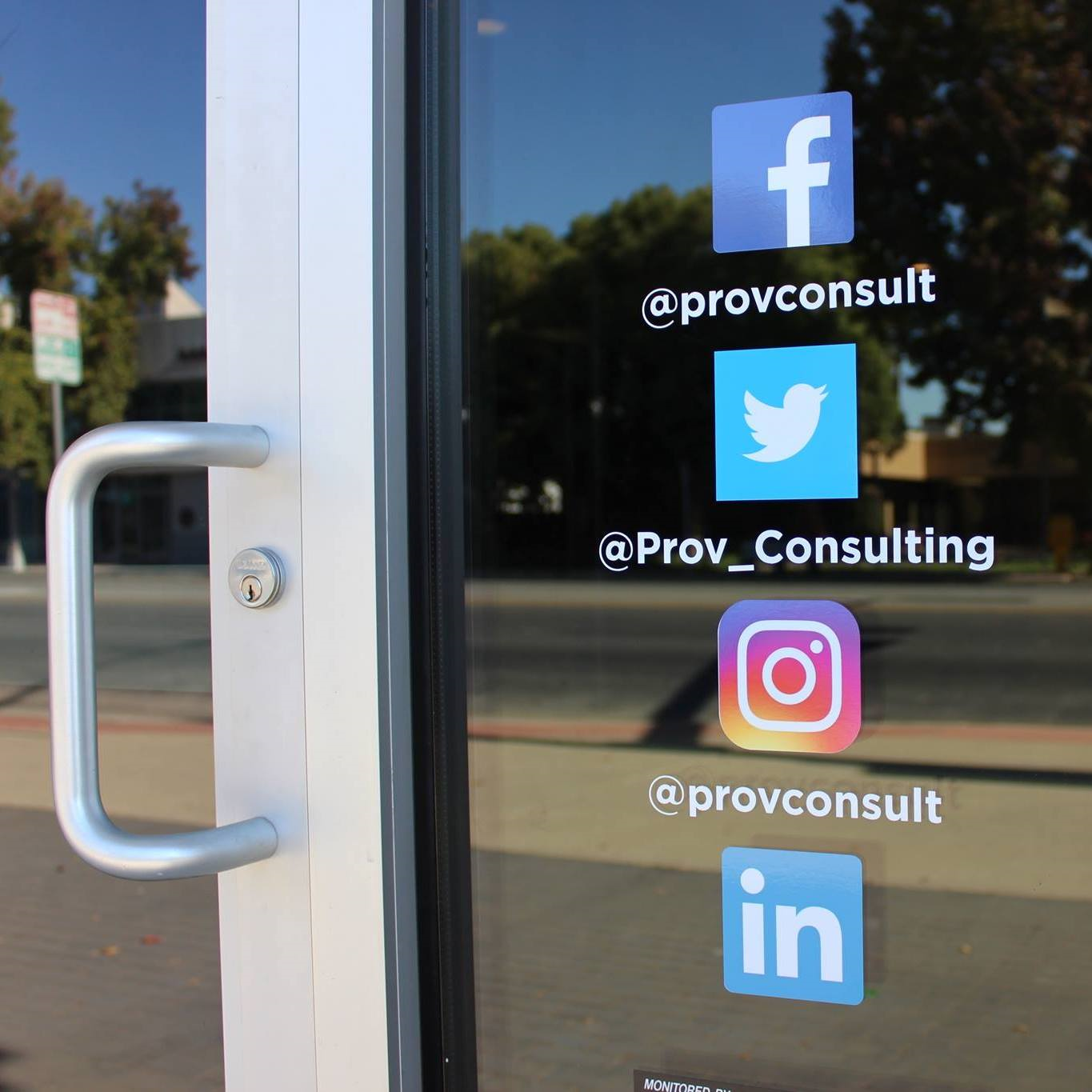 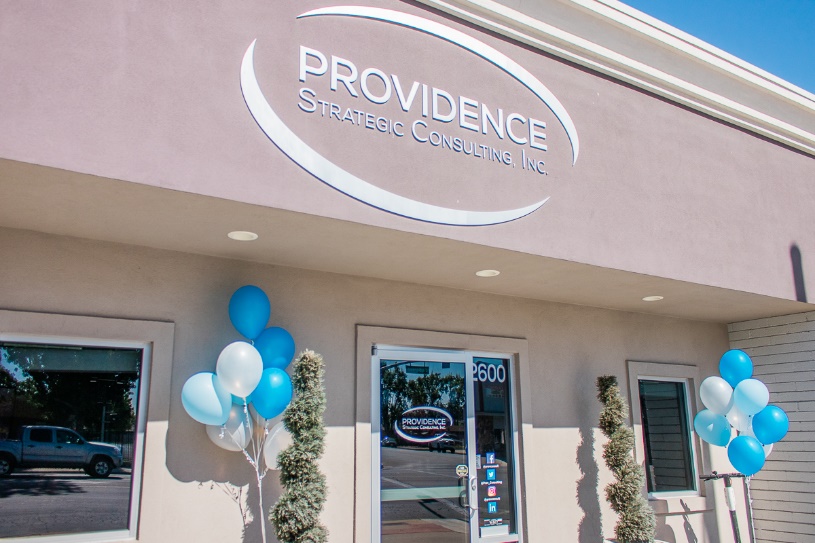 Madison Carter
provconsult.com
What about you?
Madison Carter
provconsult.com
Pop Quiz!
Madison Carter
provconsult.com
Recap
Facebook remains the most popular social media platform
By 2021, more than 3 billion people will be using social media (InfluencerMarketingHub, 2020).
Facebook
Instagram
Twitter
LinkedIn
Tik Tok
Madison Carter
provconsult.com
Review: Content Creation
Brainstorm: campaign objectives, tone

Create Goals: SMART Goals	

Dos and Don’ts
	- Do: Visuals
	- Don’t: Excessive text
	- Do: Proofread
	- Don’t: Set it and forget it
Madison Carter
provconsult.com
[Speaker Notes: Get all your ideas on paper. We’re not trying to pinpoint on our winner here, we just want to create as many possible ideas as possible.
Once we’ve brainstormed we can start thinking of how our goals pertain to these ideas to narrow down our list.
Visuals: People respond the best to photos and videos
Excessive text: People aren’t on FB to read mountains of text
Proofread: Don’t want to pay for ads that have spelling or grammatical errors!
Set it and DON’T forget it: You want to stay up to date on and consider how you can improve your content.]
Let’s talk about the importance of daily check-ins!
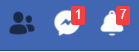 Madison Carter
provconsult.com
Types of Content
Holidays
Events
Special occasions
Thank your audience
Famous quotes
Highlight employees
Ask questions
Testimonials
Photo contest
Tell a story
Education
Promotions
Madison Carter
provconsult.com
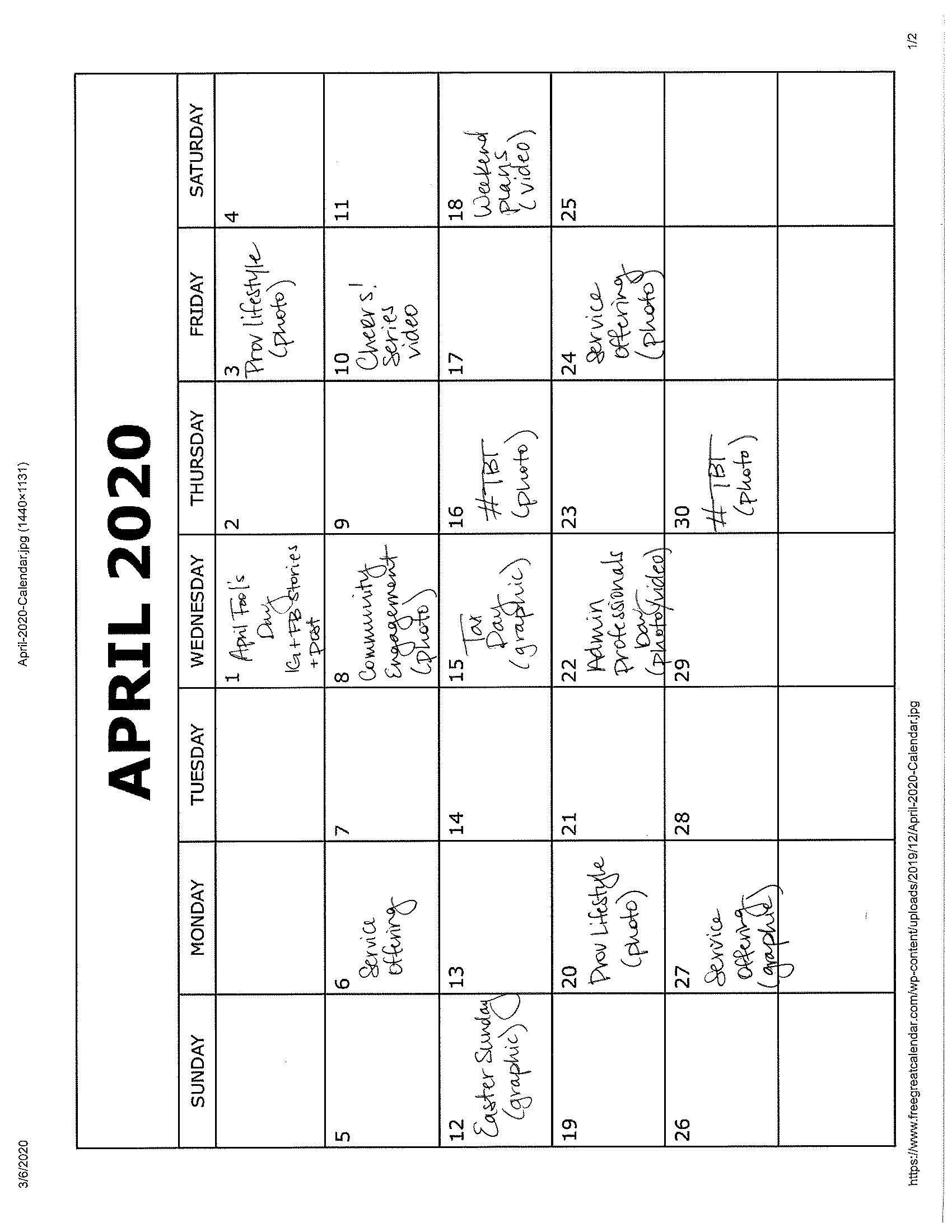 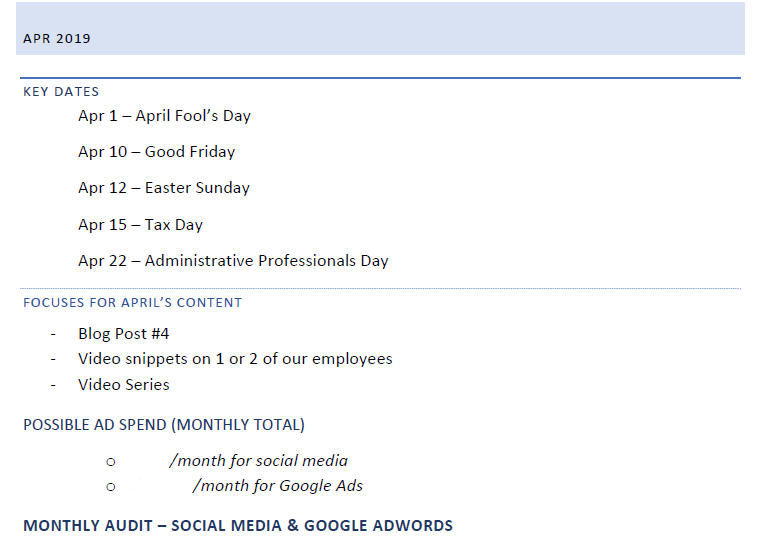 Activity Time!
Madison Carter
provconsult.com
Business Manager
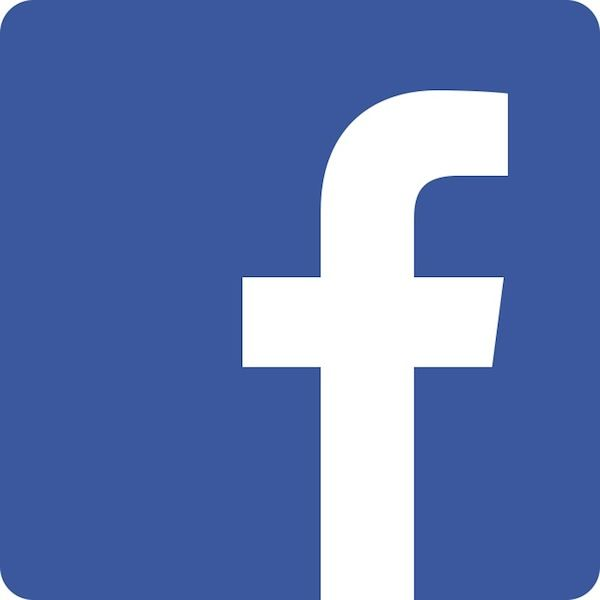 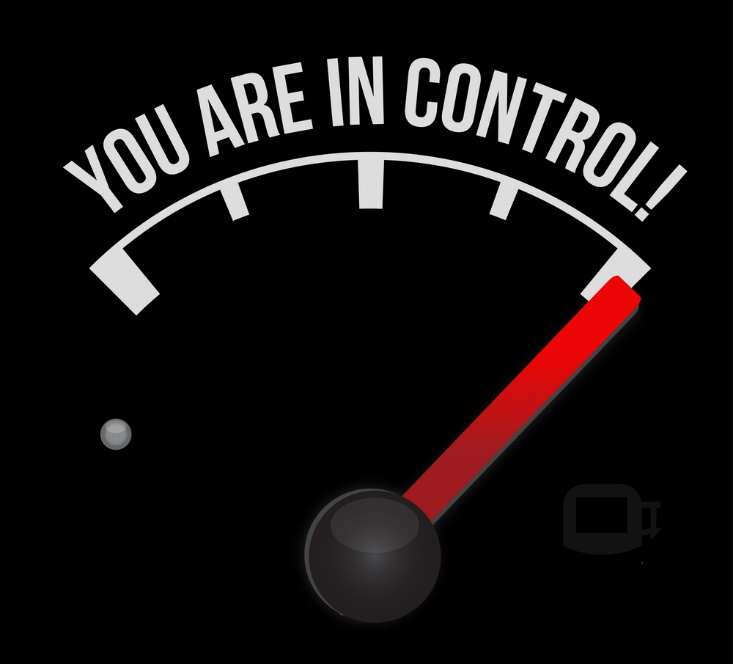 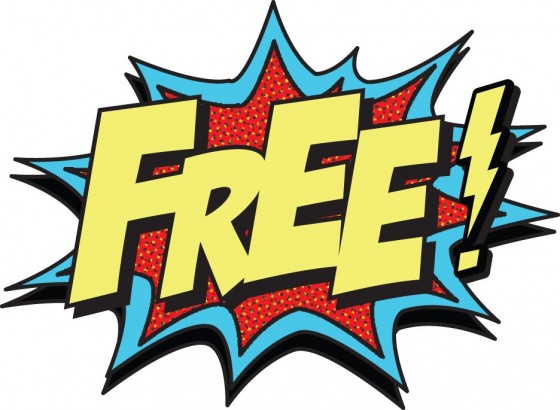 Easy access

Maintain control

Add ad accounts

No cost
Go to business.facebook.com to learn more!
Madison Carter
provconsult.com
[Speaker Notes: Free
“By having all your Facebook information in one place, your business maintains control of your Facebook assets, and securely manages user access to the right people and right credit lines.” – Facebook
(Facebook) You should use Business Manager if:
	- You have more than 1 person working on your Facebook and/or Instagram marketing
	- You need to manage multiple Facebook or Instagram assets such as Facebook Pages, ad accounts, or app 
	- You use a vendor to help create, run, or manage your Pages or ads, but want your business to maintain ownership of all 	Pages, ad accounts, and assets
	- You want control over access and permissions to your assets without attributing ownership to individuals who assist your 	business operations
	- You want to request access to other pages, ad accounts, and apps, or share your pages, ads accounts, and apps with other 	agencies]
Scheduling content
[Speaker Notes: Did you know you can schedule social media posts straight from your Facebook? 
Click More > Publishing tools > Scheduled Posts > + Create]
3rd Party Scheduling Tools
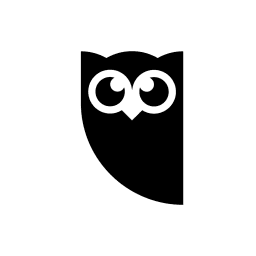 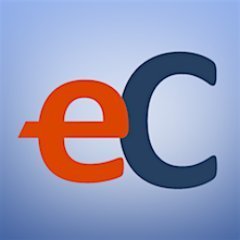 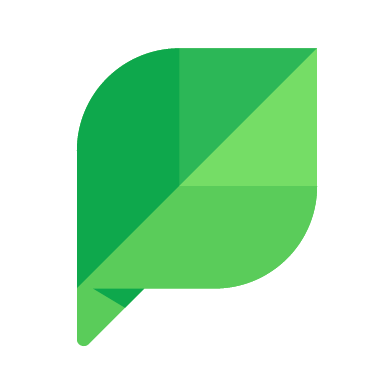 Sendible, Hootsuite, eClincher, Sprout Social, Buffer, Later, etc.
Questions?
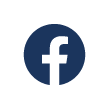 @provconsult
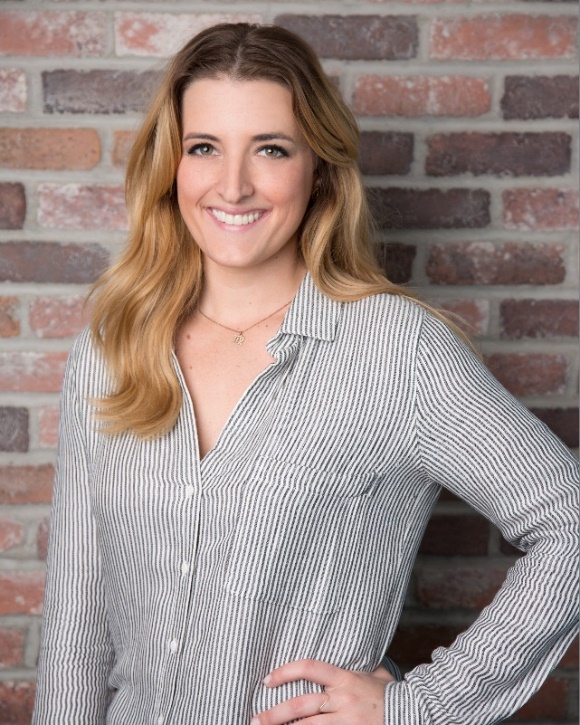 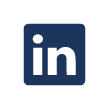 Providence Strategic Consulting
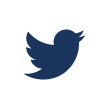 @prov_consulting
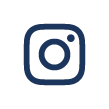 @provconsult
W
www.provconsult.com
Madison Carter
Thank you for having us!